TRƯỜNG TIỂU HỌC NGỌC LÂM
Môn: Hoạt động trải nghiệm
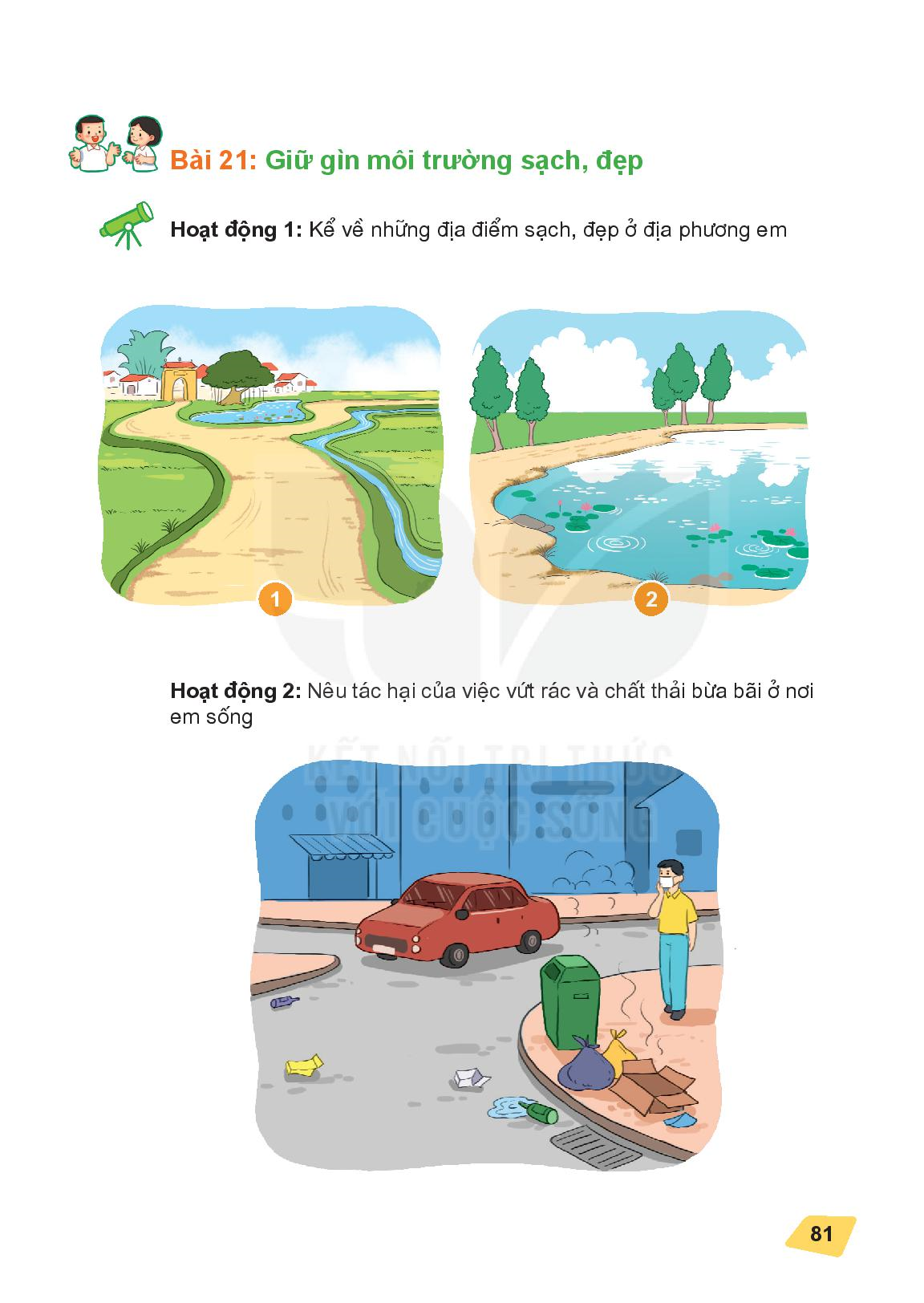 Giáo viên: Đỗ Thị Kiều Hoa
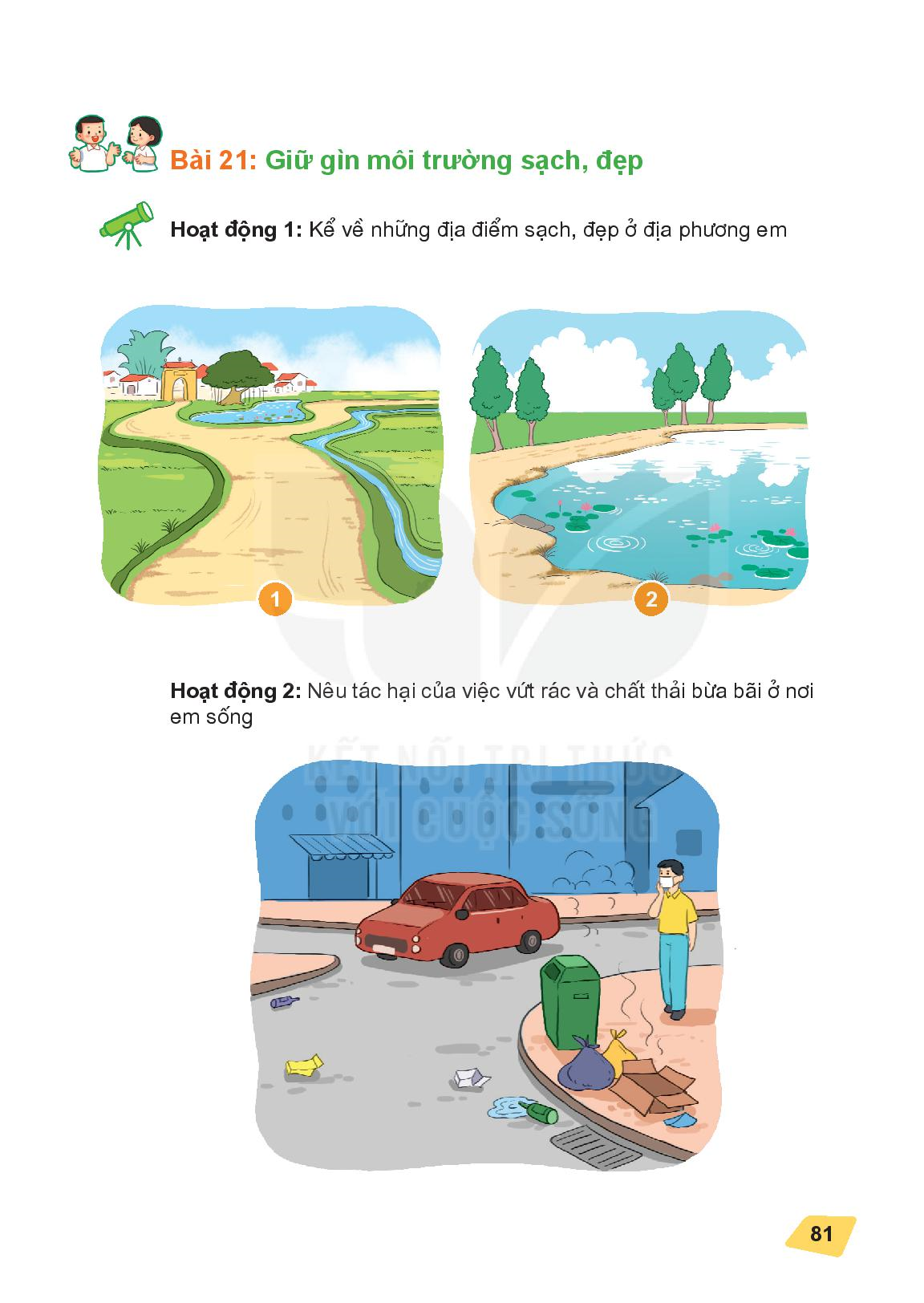 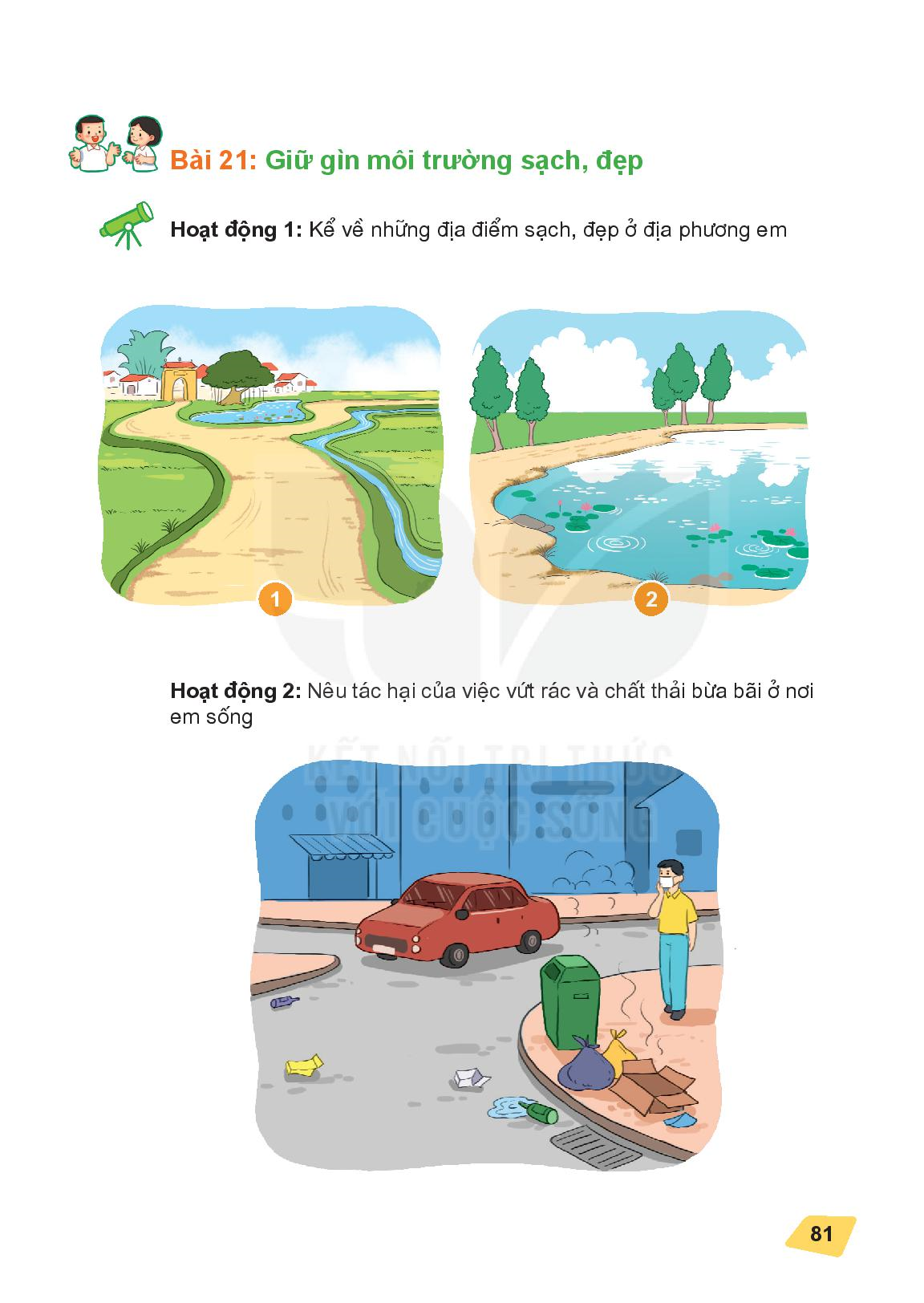 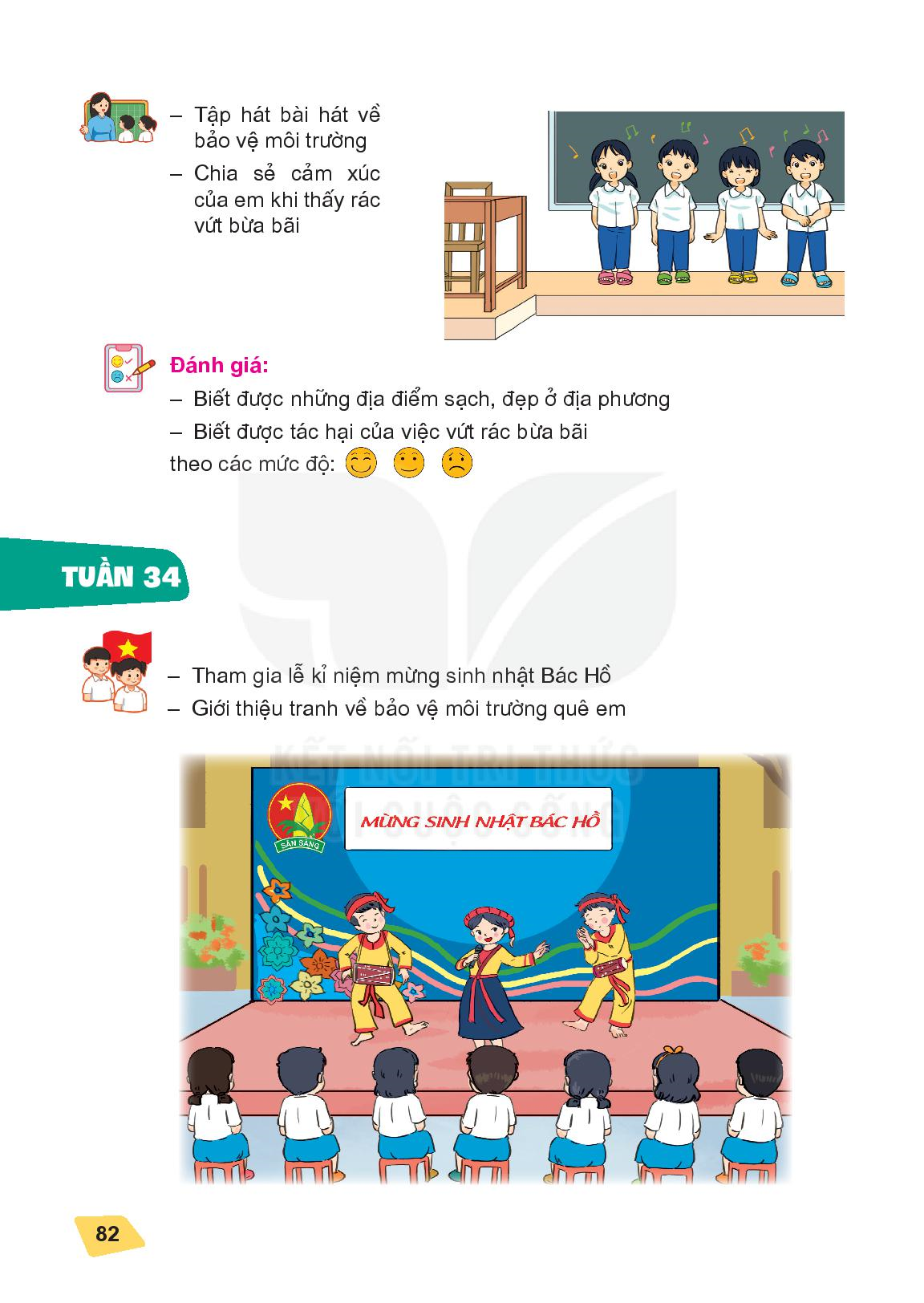 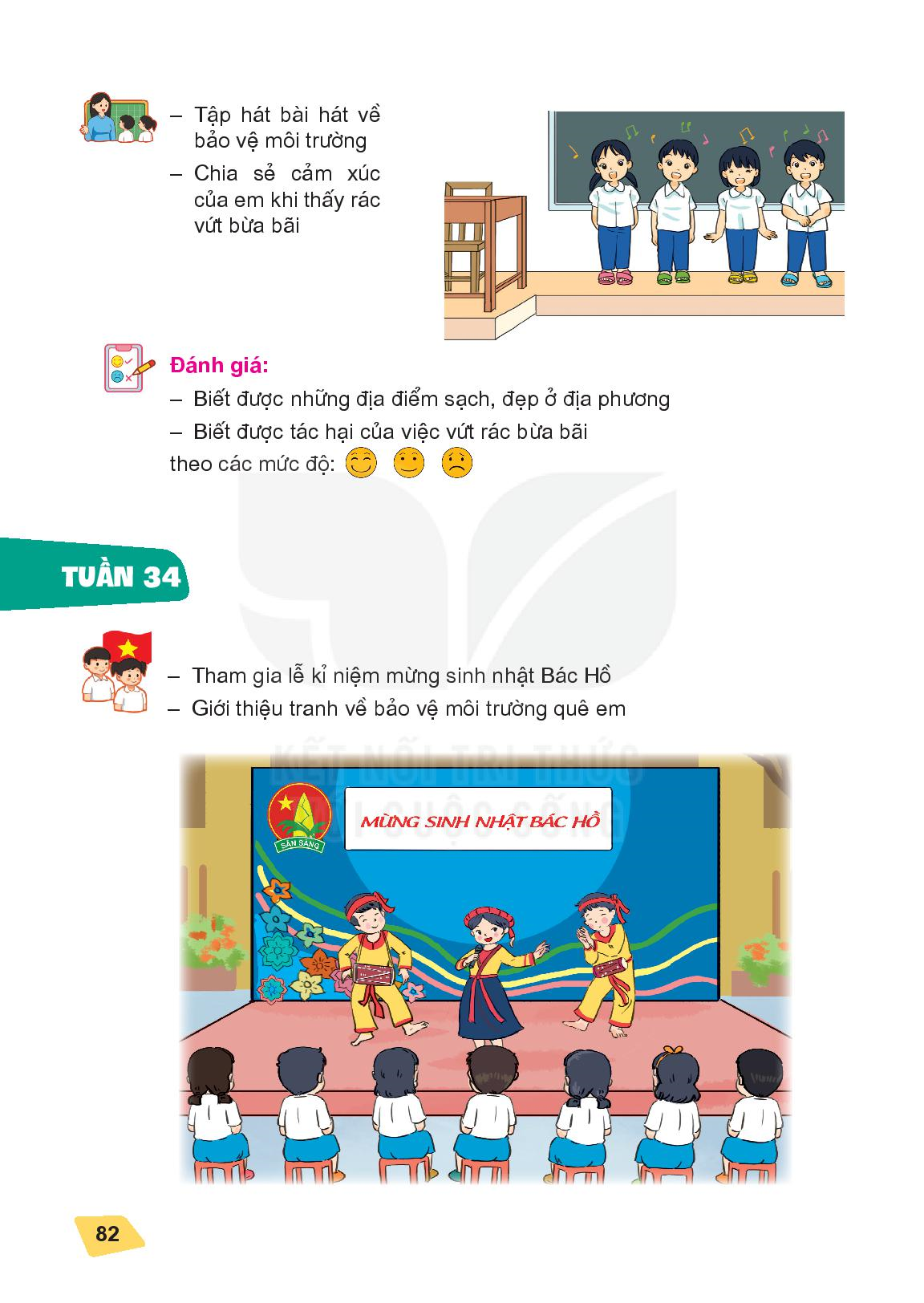 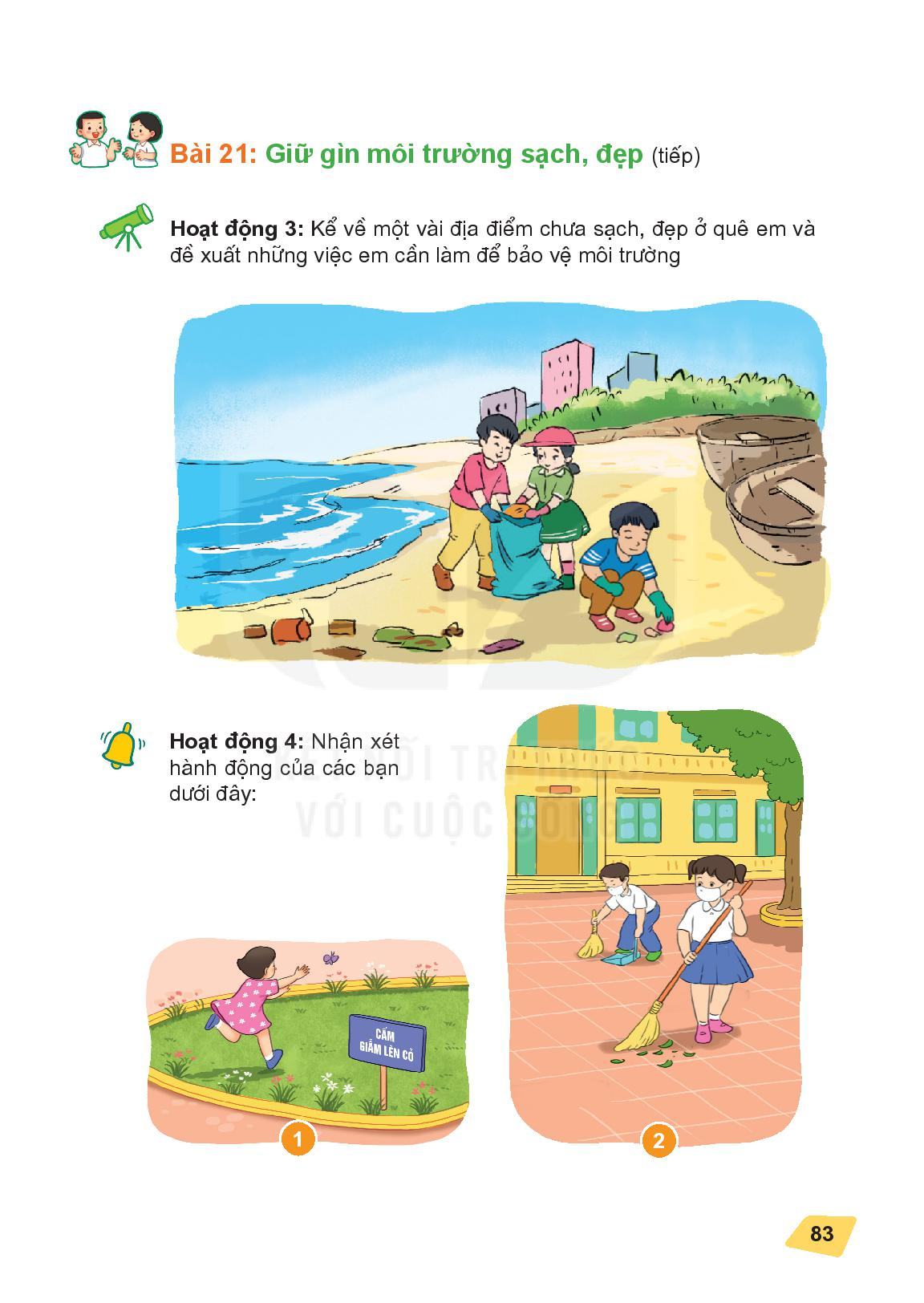 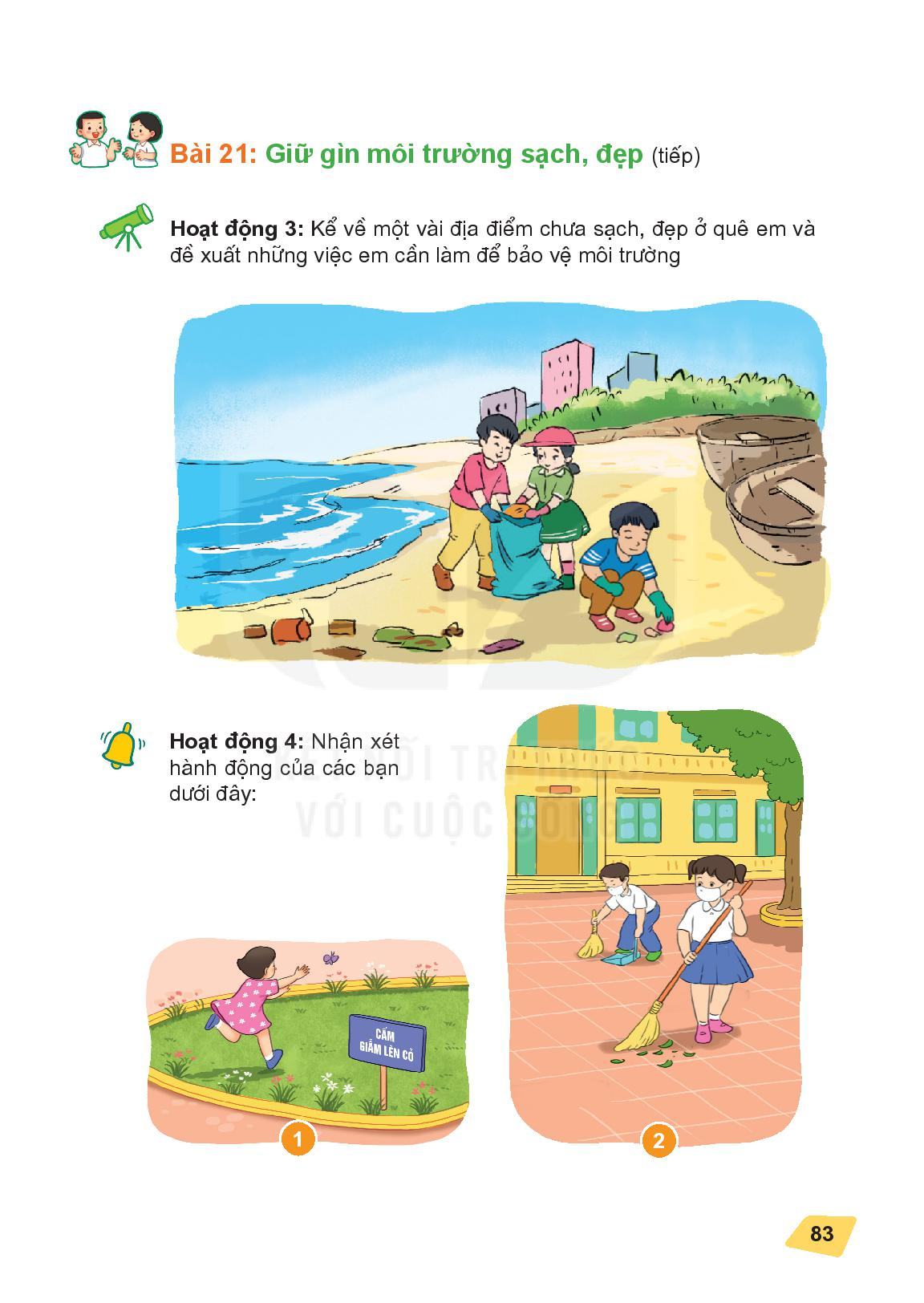 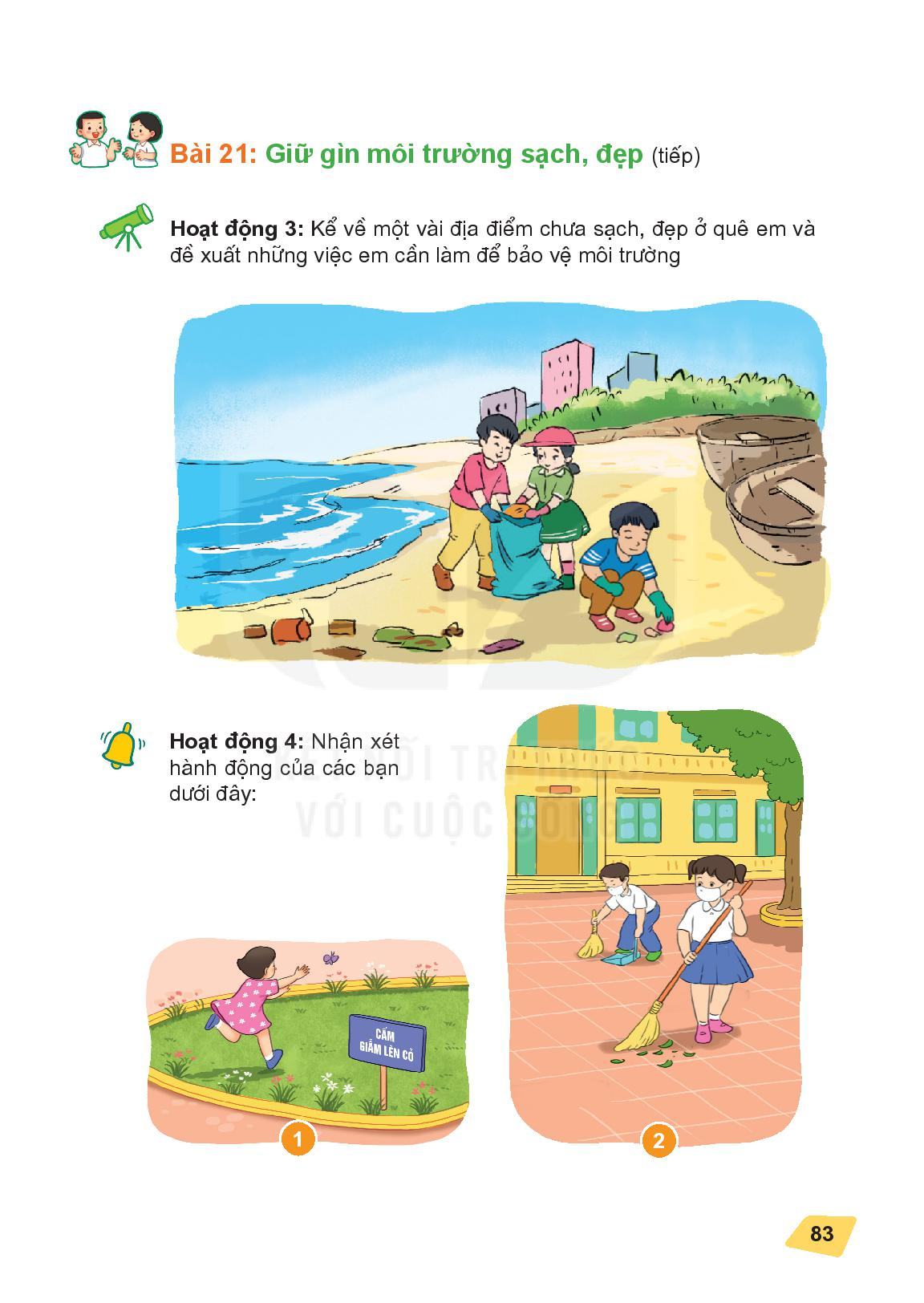 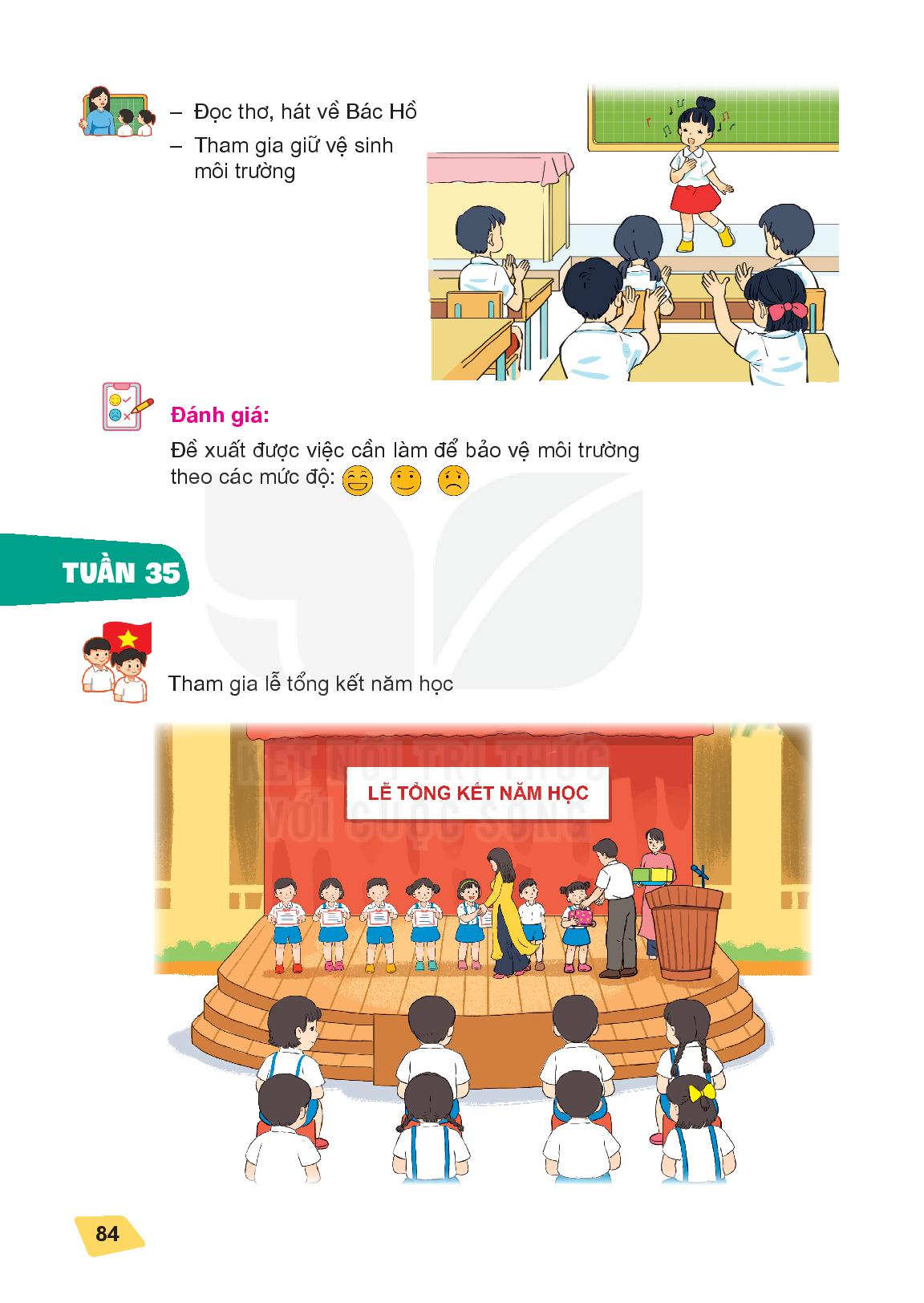 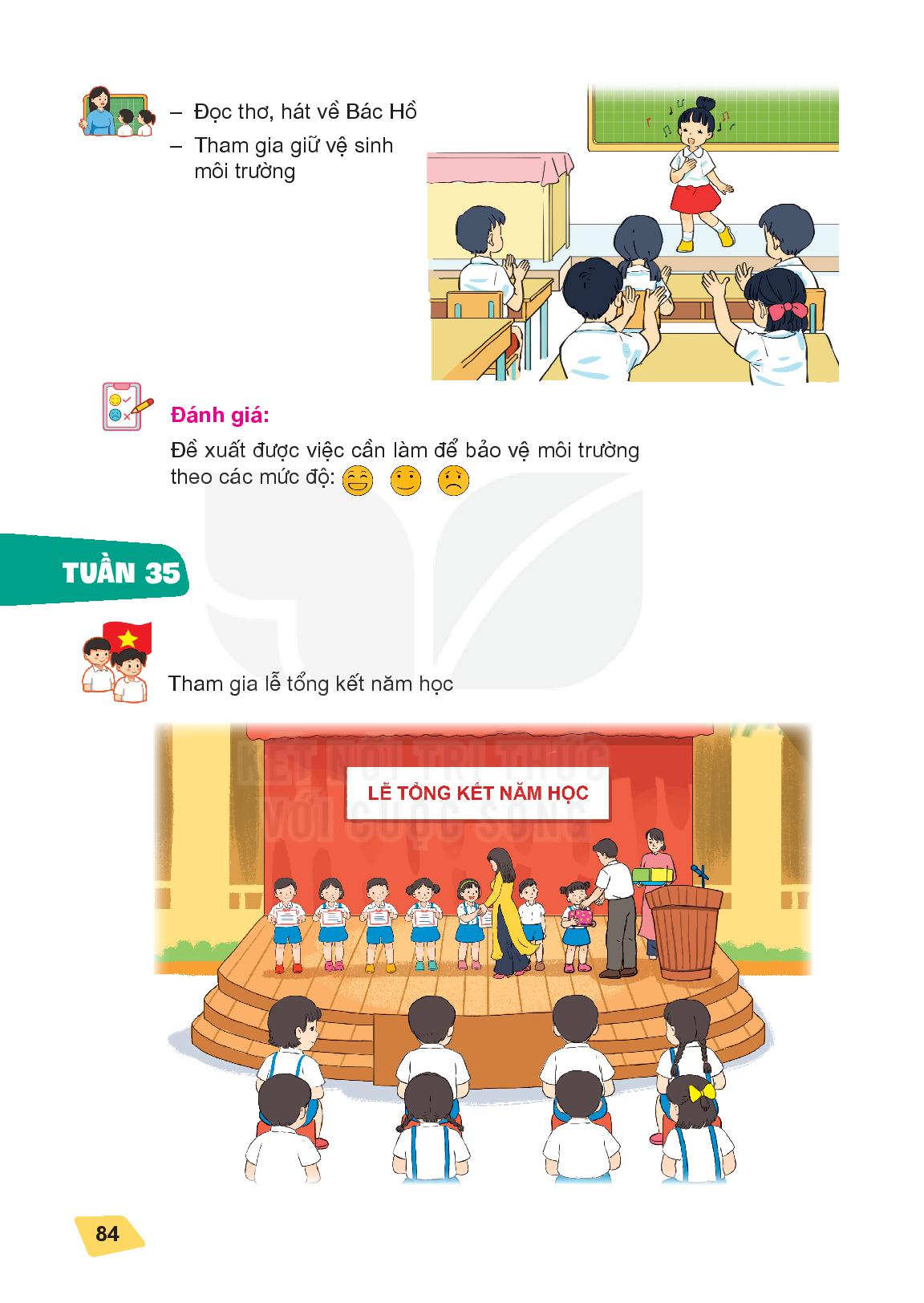 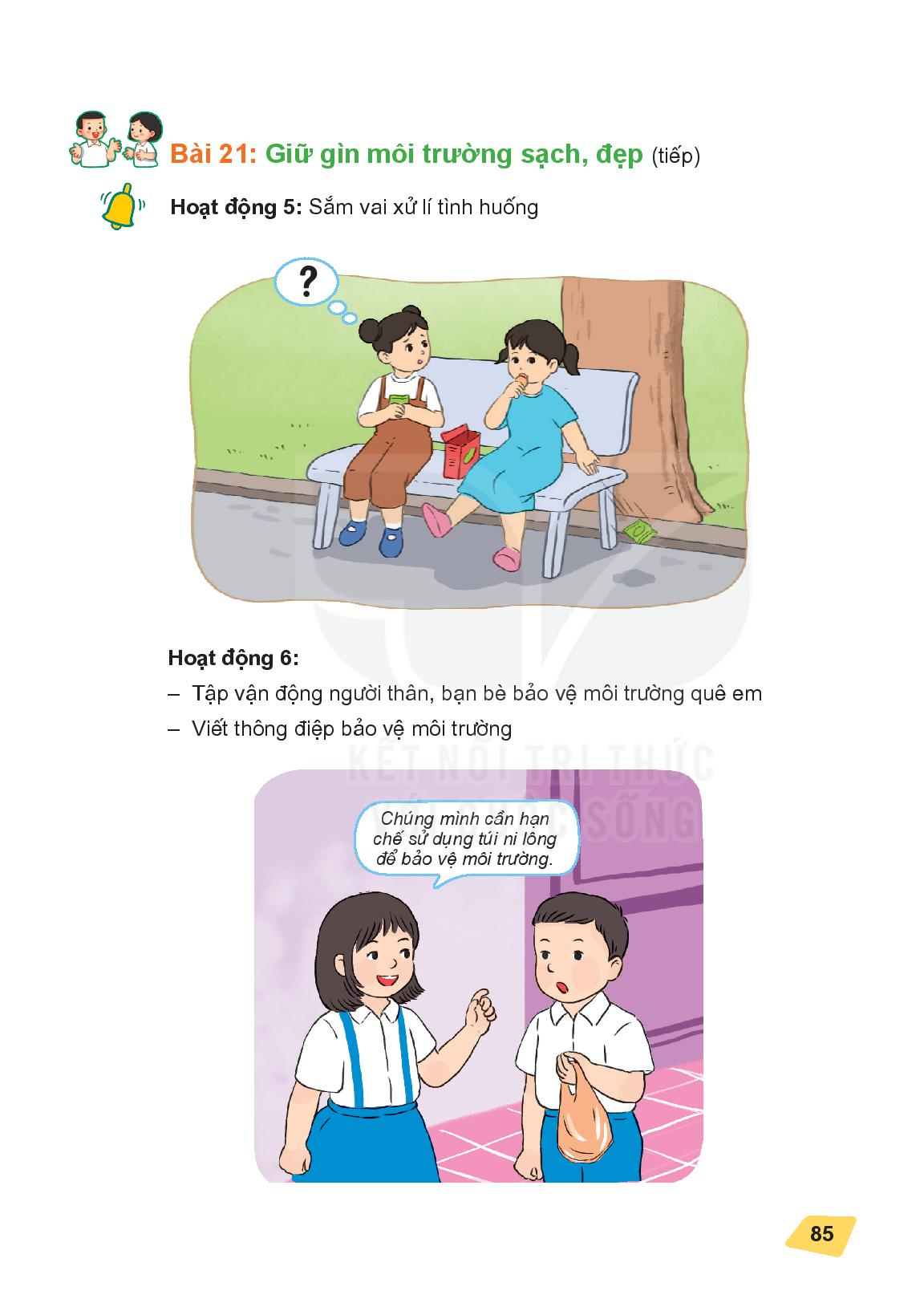 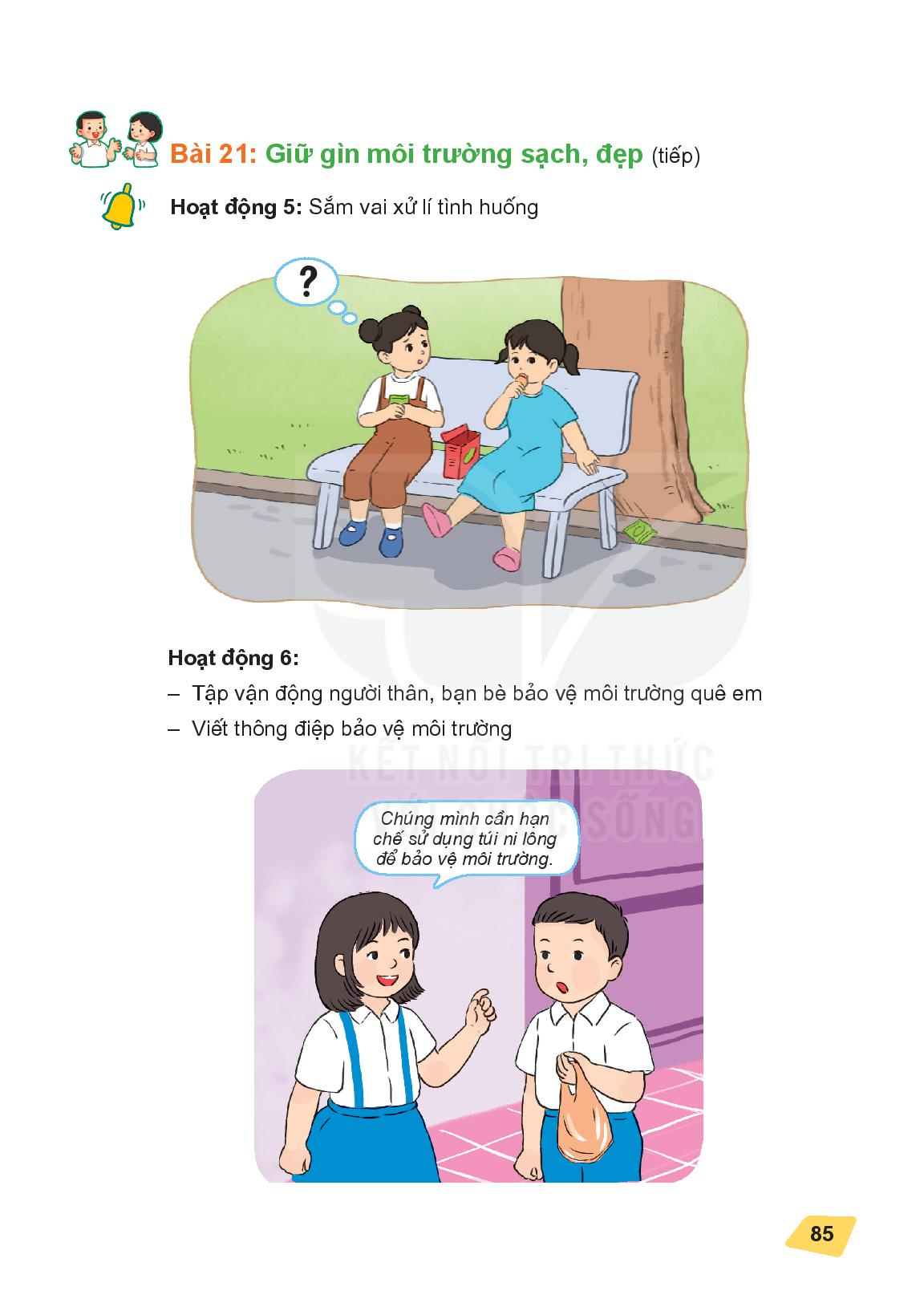 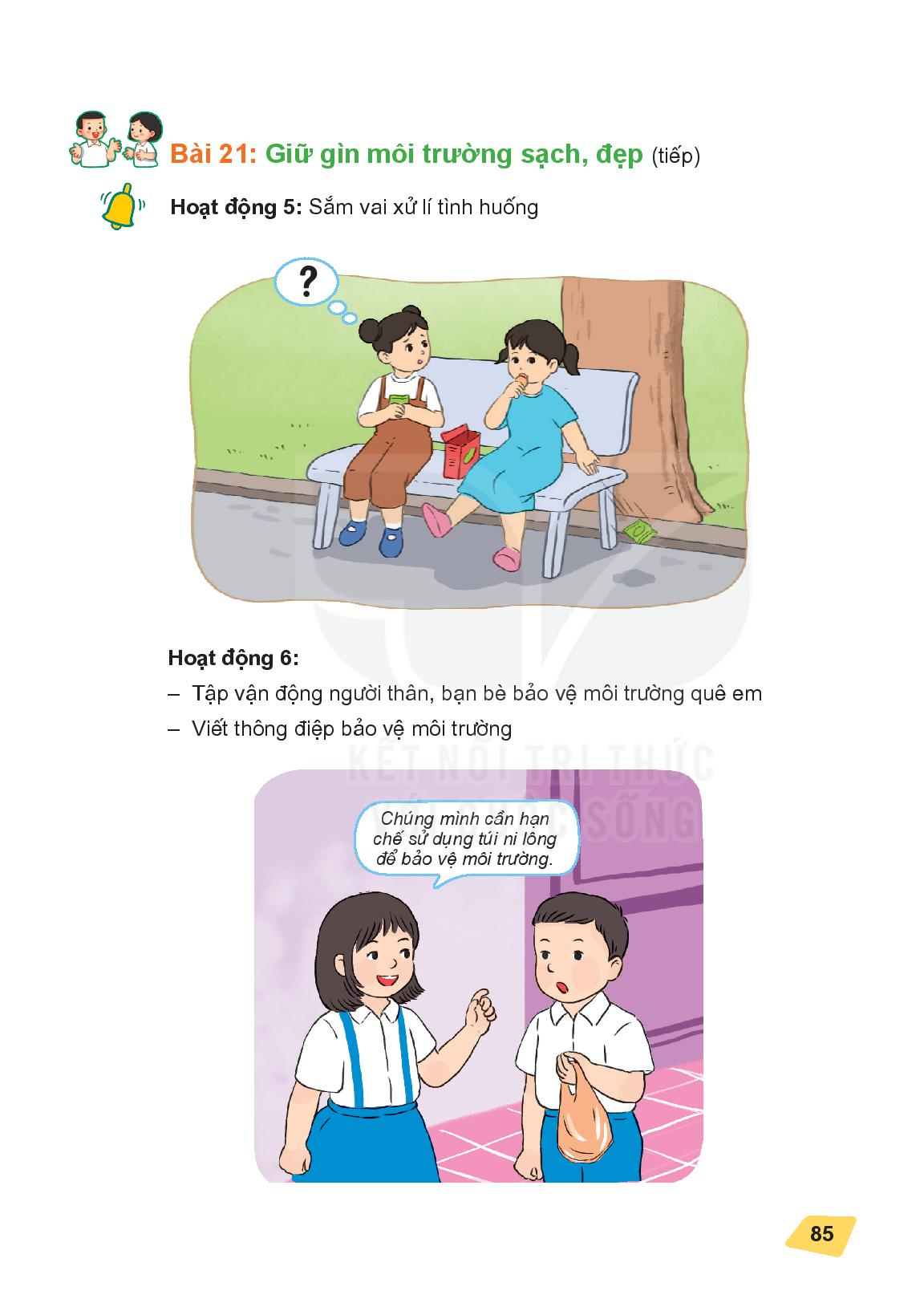 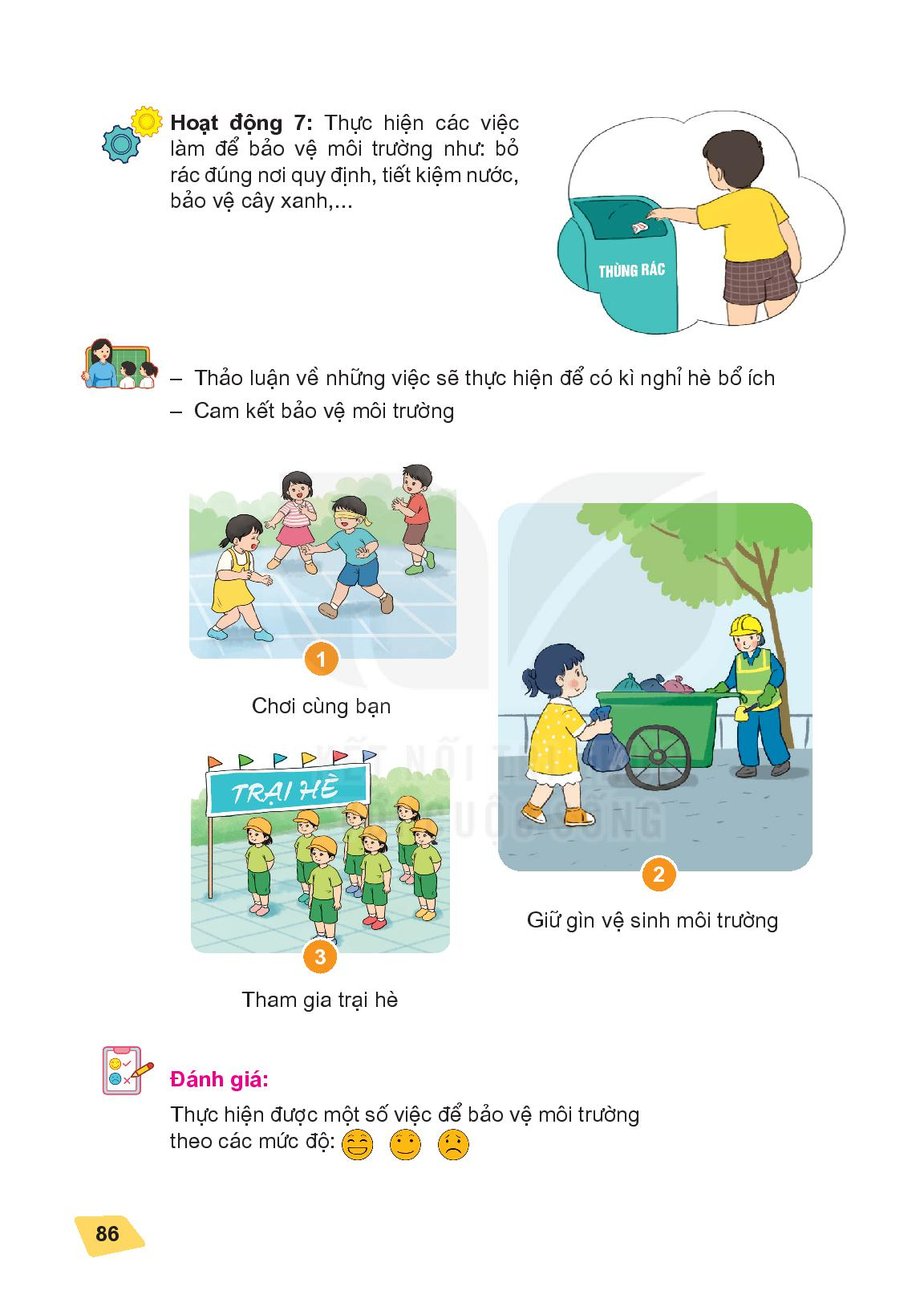 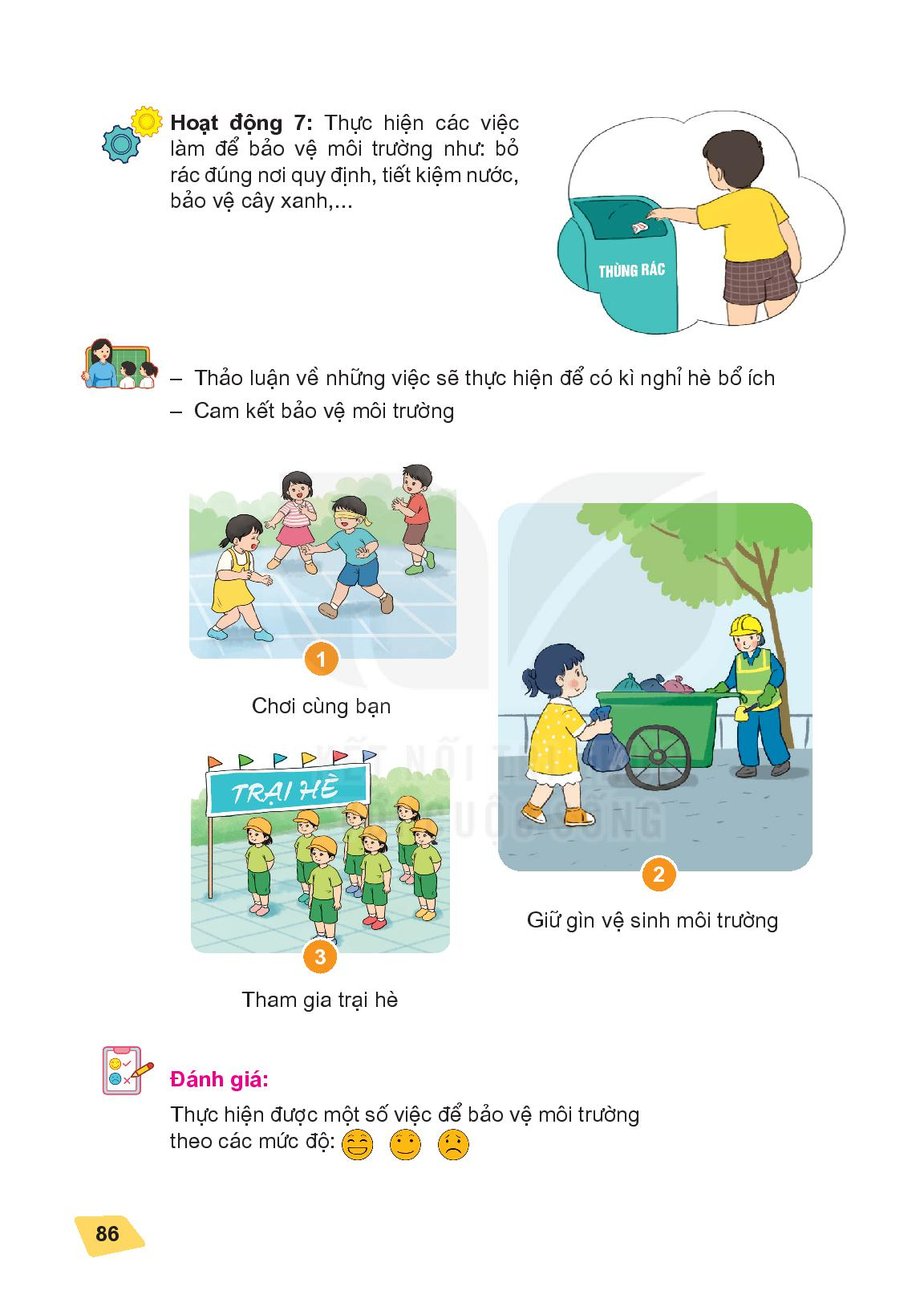 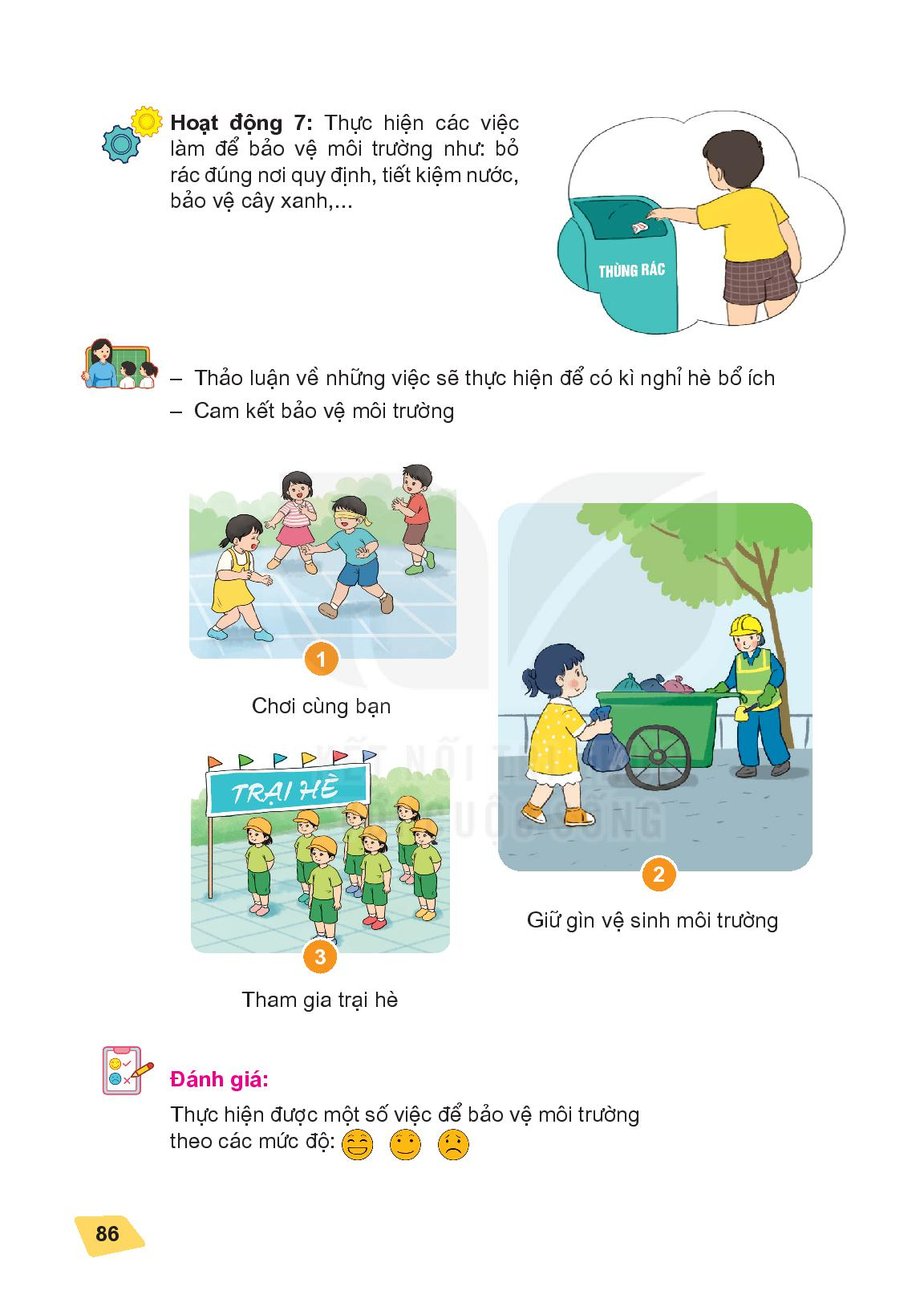